ФГОС для дошкольного образования
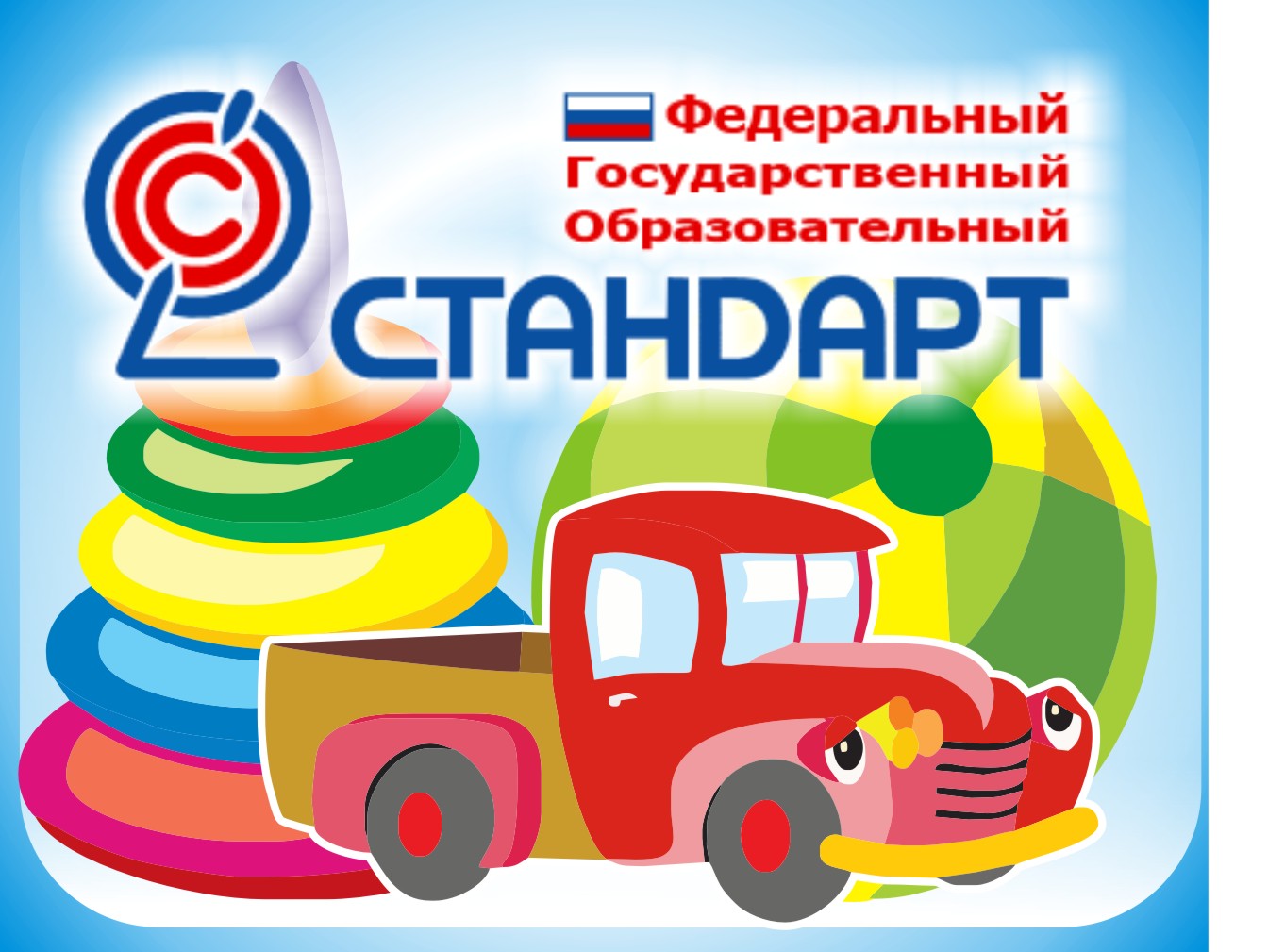 Шевченко Татьяна Анатольевна
Воспитатель МБДОУ г. Иркутска «Детский сад № 179»
ФГОС дошкольного образования разрабатывается впервые в российской истории в соответствии с требованиями вступившему в силу 1 сентября 2013 году Федерального Закона «Об образовании в Российской Федерации».
ФГОС включает в себя требования:
к структуре 
ООП ДО
ФГОС
к результатам освоения ООП ДО
к условиям реализации ООП ДО
Стандарт должен нормативно обеспечить государственные гарантии равенства возможностей для каждого ребенка в получении дошкольного образования.
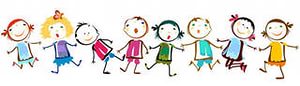 Стандарт учитывает: 
самоценность этапа дошкольного детства в общем развитии человека;
социокультурное разнообразие детства;
возрастные закономерности и индивидуальные особенности развития детей;
потребности, особенности и возможности  детей с ограниченными возможностями здоровья; 
возможность профессиональной поддержки индивидуального развития ребенка.
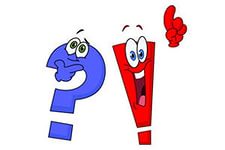 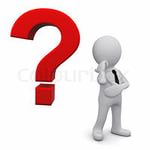 - Что такое «образовательный стандарт» для дошкольников?
Стандарт дошкольного детства - это, по сути дела, определение правил игры, в которых ребенок должен быть обречен на успех.
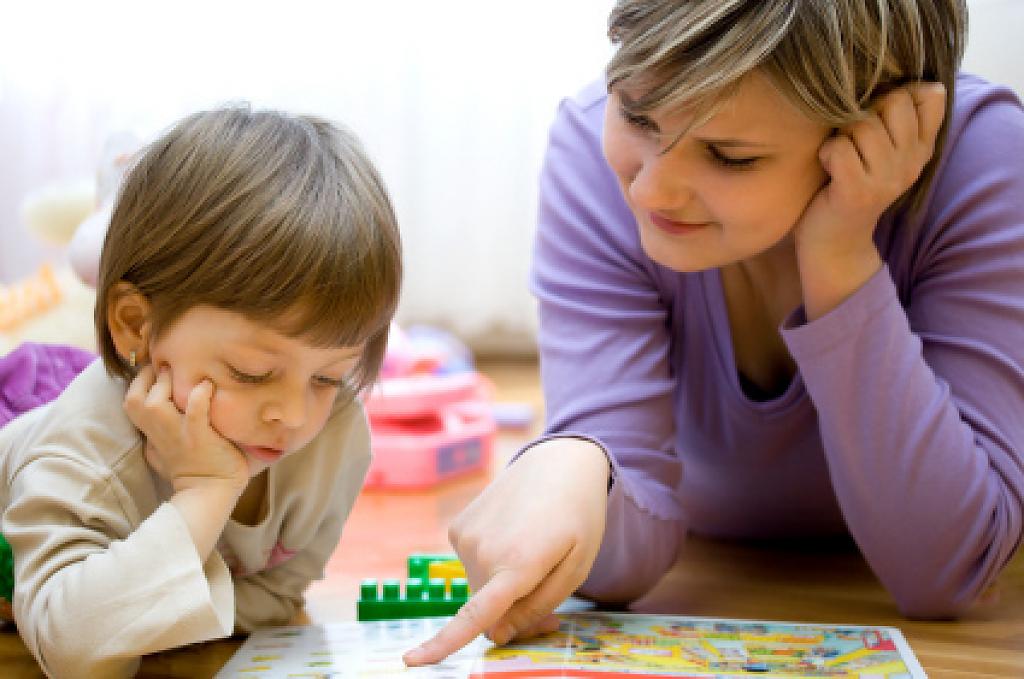 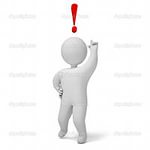 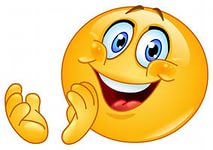 Впервые в истории нашей культуры дошкольное детство стало особым самоценным уровнем образования - такого не было никогда.
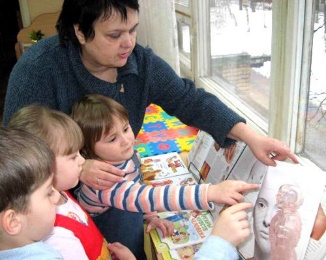 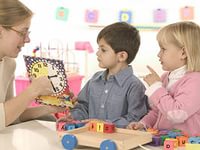 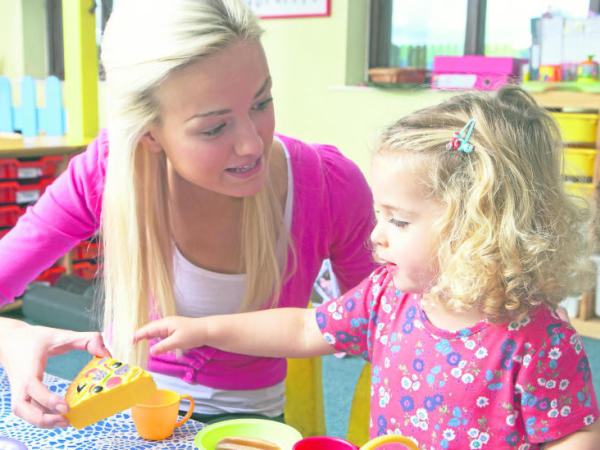 Стандарт дошкольного детства – это поддержка разнообразия детства через создание условий социальной ситуации, содействия взрослых и детей ради развития способностей каждого ребенка.
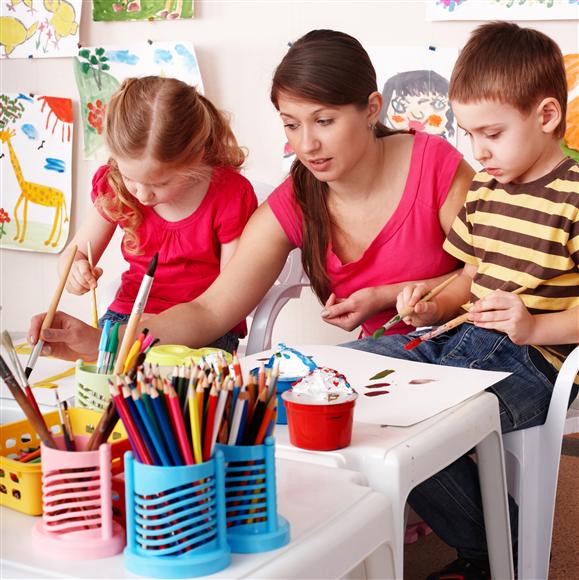 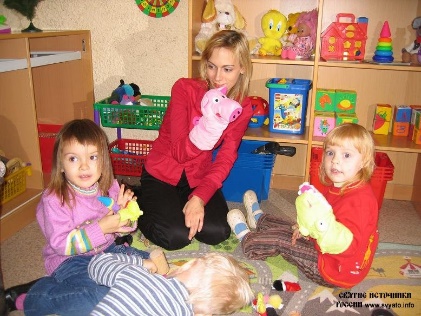 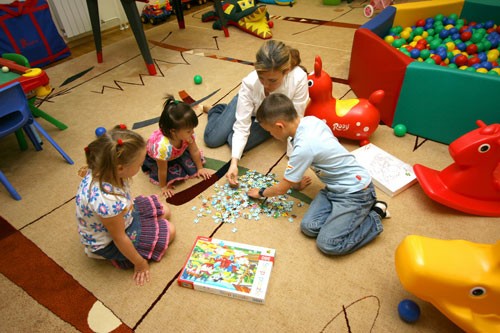 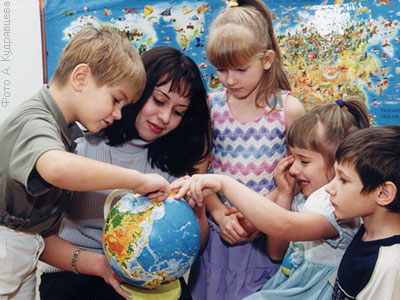 - Не ребенок должен быть готов к школе, а школа - к ребенку.
Ходи ТОЛЬКО туда!
Делай ТОЛЬКО так!
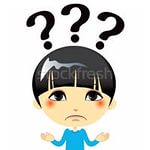 Будь послушным!
Навыки в рисовании, пении, танцах, чтении, счете и письме войдут в мир познания ребенка через ворота детской игры и другие соответствующие возрасту ребенка виды деятельности.
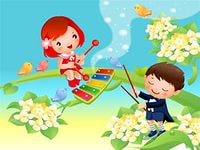 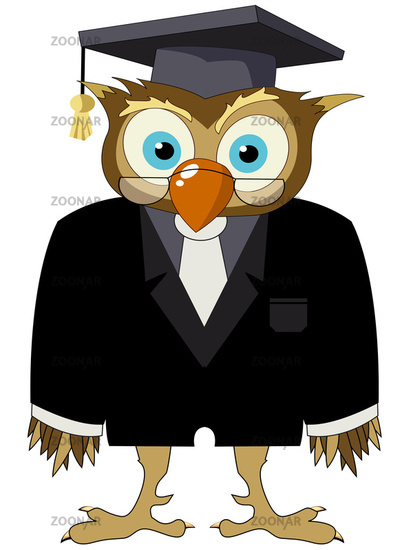 ЕГЭ ДЛЯ МАЛЫШЕЙ НЕ БУЕГЭ ДЛЯ МАЛЫШЕЙ НЕ БУДЕТ!ДЕТ
На основании стандарта мы должны оценивать условия, проектируемые для развития детей, а не самих детей.
Мы должны сделать так, чтобы и учителя, и воспитатели, и родители участвовали в переговорах ради развития своего ребенка.
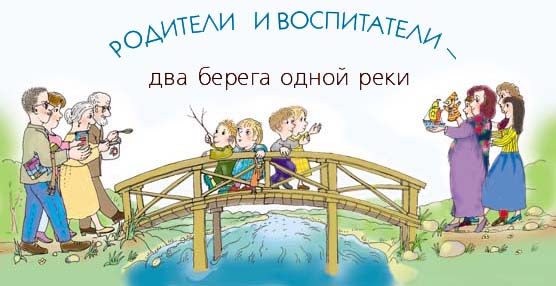 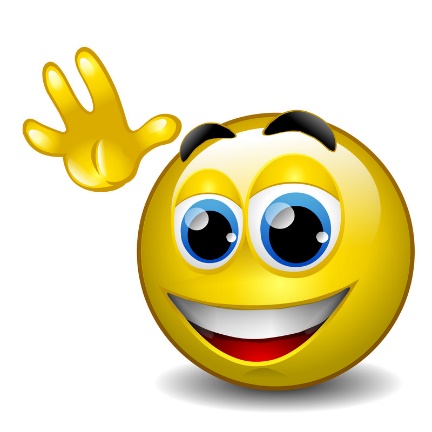 Спасибо за внимание